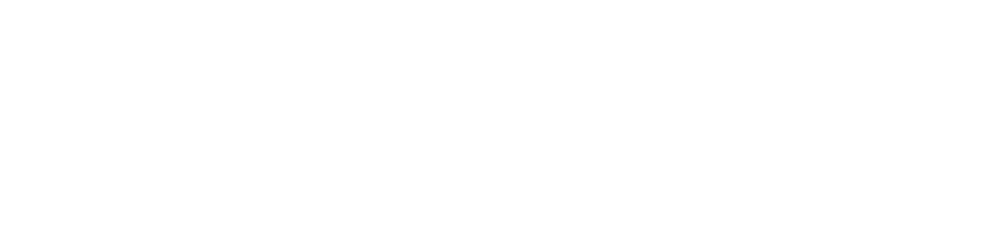 Sunday School
Matthew 6:19-34
Nathan Holmes
True Words Baptist Church – 1377 S. 20th St. Louisville, KY – TrueWordsBaptist.org
Matthew 6:19-34   Lay not up for yourselves treasures upon earth, where moth and rust doth corrupt, and where thieves break through and steal:  20 But lay up for yourselves treasures in heaven, where neither moth nor rust doth corrupt, and where thieves do not break through nor steal:  21 For where your treasure is, there will your heart be also.
22 The light of the body is the eye: if therefore thine eye be single, thy whole body shall be full of light.  23 But if thine eye be evil, thy whole body shall be full of darkness. If therefore the light that is in thee be darkness, how great is that darkness!  24 No man can serve two masters: for either he will hate the one, and love the other; or else he will hold to the one, and despise the other. Ye cannot serve God and mammon.
25 Therefore I say unto you, Take no thought for your life, what ye shall eat, or what ye shall drink; nor yet for your body, what ye shall put on. Is not the life more than meat, and the body than raiment?  26 Behold the fowls of the air: for they sow not, neither do they reap, nor gather into barns; yet your heavenly Father feedeth them. Are ye not much better than they?  27 Which of you by taking thought can add one cubit unto his stature?
28 And why take ye thought for raiment? Consider the lilies of the field, how they grow; they toil not, neither do they spin:  29 And yet I say unto you, That even Solomon in all his glory was not arrayed like one of these.  30 Wherefore, if God so clothe the grass of the field, which to day is, and to morrow is cast into the oven, shall he not much more clothe you, O ye of little faith?
31 Therefore take no thought, saying, What shall we eat? or, What shall we drink? or, Wherewithal shall we be clothed?  32 (For after all these things do the Gentiles seek:) for your heavenly Father knoweth that ye have need of all these things.  33 But seek ye first the kingdom of God, and his righteousness; and all these things shall be added unto you.  34 Take therefore no thought for the morrow: for the morrow shall take thought for the things of itself. Sufficient unto the day is the evil thereof.
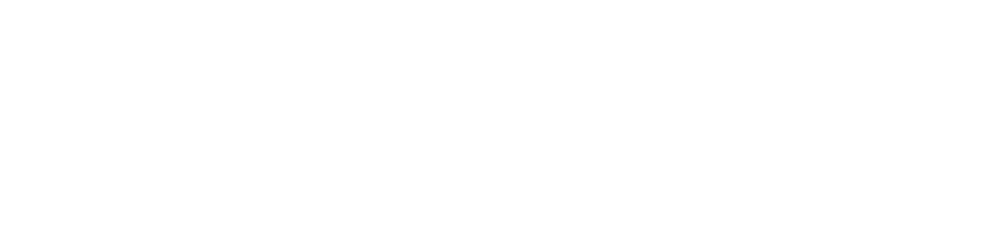 Title of the Lesson
Seek To Survive, or Seek To Thrive
True Words Baptist Church – 1377 S. 20th St. Louisville, KY – TrueWordsBaptist.org
Matthew 6:19 Lay not up for yourselves treasures upon earth, where moth and rust doth corrupt, and where thieves break through and steal:
1 Timothy 6:7 For we brought nothing into this world, and it is certain we can carry nothing out.
Ecclesiastes 5:15 As he came forth of his mother's womb, naked shall he return to go as he came, and shall take nothing of his labour, which he may carry away in his hand.
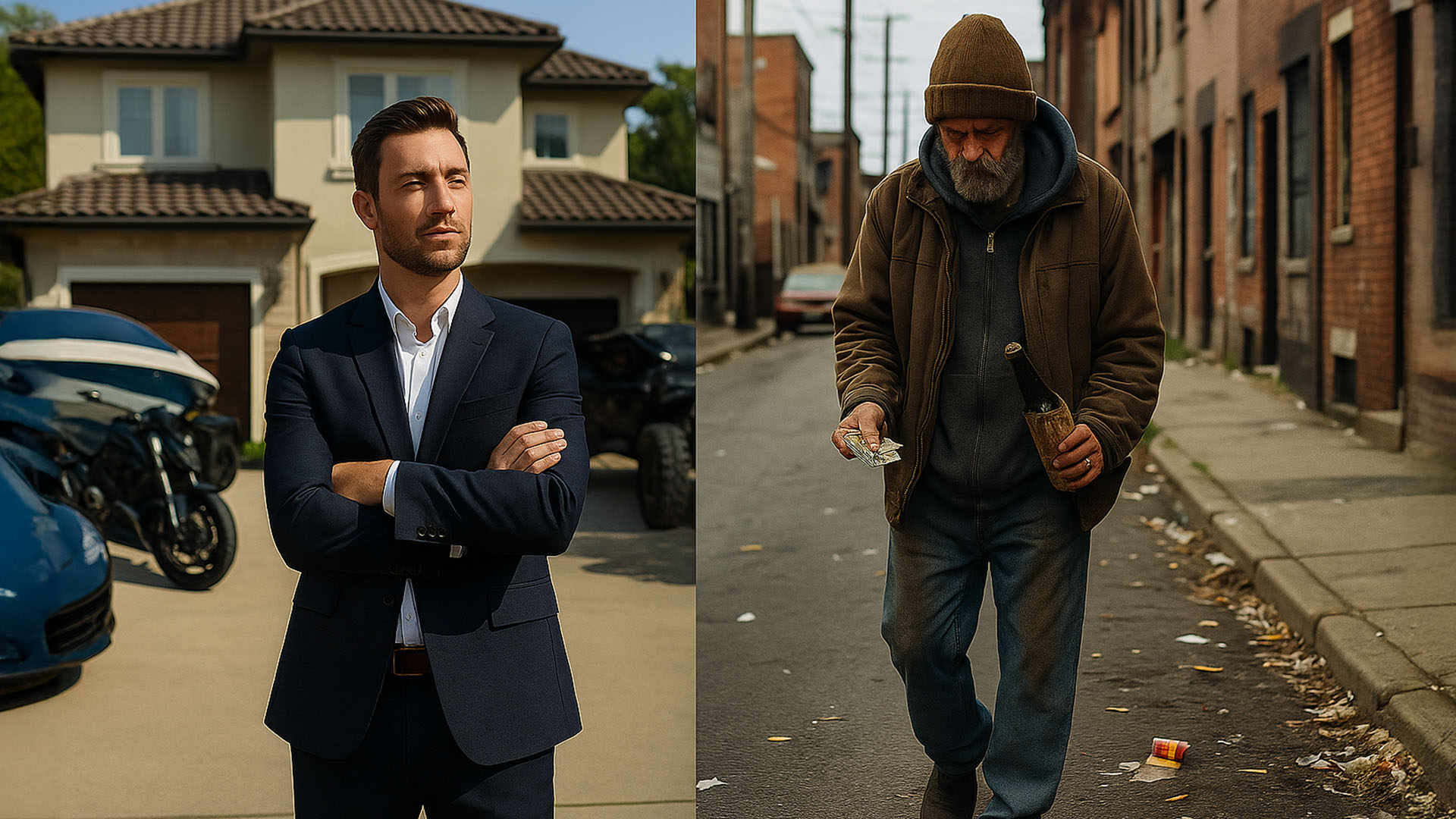 Matthew 6:19-21 Lay not up for yourselves treasures upon earth, where moth and rust doth corrupt, and where thieves break through and steal: 20 But lay up for yourselves treasures in heaven, where neither moth nor rust doth corrupt, and where thieves do not break through nor steal: 21 For where your treasure is, there will your heart be also.
Matthew 6:21 For where your treasure is, there will your heart be also.
2 Peter 3:10-11 But the day of the Lord will come as a thief in the night; in the which the heavens shall pass away with a great noise, and the elements shall melt with fervent heat, the earth also and the works that are therein shall be burned up. 11 Seeing then that all these things shall be dissolved, what manner of persons ought ye to be in all holy conversation and godliness,
1 John 2:17 And the world passeth away, and the lust thereof: but he that doeth the will of God abideth for ever.
Matthew 6:22-24 The light of the body is the eye: if therefore thine eye be single, thy whole body shall be full of light. 23 But if thine eye be evil, thy whole body shall be full of darkness. If therefore the light that is in thee be darkness, how great is that darkness! 24 No man can serve two masters: for either he will hate the one, and love the other; or else he will hold to the one, and despise the other. Ye cannot serve God and mammon.
Matthew 6:22 The light of the body is the eye: if therefore thine eye be single, thy whole body shall be full of light.
Proverbs 4:25-27 Let thine eyes look right on, and let thine eyelids look straight before thee. 26 Ponder the path of thy feet, and let all thy ways be established. 27 Turn not to the right hand nor to the left: remove thy foot from evil.
Psalm 101:3-4 I will set no wicked thing before mine eyes: I hate the work of them that turn aside; it shall not cleave to me. 4 A froward heart shall depart from me: I will not know a wicked person.
Colossians 3:1-2 If ye then be risen with Christ, seek those things which are above, where Christ sitteth on the right hand of God. 2 Set your affection on things above, not on things on the earth.
Matthew 6:24 No man can serve two masters: for either he will hate the one, and love the other; or else he will hold to the one, and despise the other. Ye cannot serve God and mammon.
Joshua 24:15 And if it seem evil unto you to serve the LORD, choose you this day whom ye will serve; whether the gods which your fathers served that were on the other side of the flood, or the gods of the Amorites, in whose land ye dwell: but as for me and my house, we will serve the LORD.
Matthew 6:25-30 Therefore I say unto you, Take no thought for your life, what ye shall eat, or what ye shall drink; nor yet for your body, what ye shall put on. Is not the life more than meat, and the body than raiment? 26 Behold the fowls of the air: for they sow not, neither do they reap, nor gather into barns; yet your heavenly Father feedeth them. Are ye not much better than they?
27 Which of you by taking thought can add one cubit unto his stature? 28 And why take ye thought for raiment? Consider the lilies of the field, how they grow; they toil not, neither do they spin: 29 And yet I say unto you, That even Solomon in all his glory was not arrayed like one of these. 30 Wherefore, if God so clothe the grass of the field, which to day is, and to morrow is cast into the oven, shall he not much more clothe you, O ye of little faith?
Matthew 6:31-32 Therefore take no thought, saying, What shall we eat? or, What shall we drink? or, Wherewithal shall we be clothed? 32 (For after all these things do the Gentiles seek:) for your heavenly Father knoweth that ye have need of all these things.
Matthew 6:33 But seek ye first the kingdom of God, and his righteousness; and all these things shall be added unto you.
Psalm 37:23-25 The steps of a good man are ordered by the LORD: and he delighteth in his way. 24 Though he fall, he shall not be utterly cast down: for the LORD upholdeth him with his hand. 25 I have been young, and now am old; yet have I not seen the righteous forsaken, nor his seed begging bread.
25 I have been young, and now am old; yet have I not seen the righteous forsaken, nor his seed begging bread.
Matthew 6:33 But seek ye first the kingdom of God, and his righteousness; and all these things shall be added unto you.
Hebrews 10:24-25 And let us consider one another to provoke unto love and to good works: 
25 Not forsaking the assembling of ourselves together, as the manner of some is; but exhorting one another: and so much the more, as ye see the day approaching.
Matthew 4:4 But he answered and said, It is written, Man shall not live by bread alone, 
but by every word that proceedeth out of the mouth of God.
Jeremiah 15:16 Thy words were found, and I did eat them; and thy word was unto me the joy and rejoicing of mine heart: for I am called by thy name, O LORD God of hosts.
Mark 1:35 And in the morning, rising up a great while before day, he went out, and departed into a solitary place, and there prayed.
Philippians 4:6 Be careful for nothing; but in every thing by prayer and supplication with thanksgiving let your requests be made known unto God.
Ephesians 6:4 And, ye fathers, provoke not your children to wrath: but bring them up in the nurture and admonition of the Lord.
2 Timothy 3:15 And that from a child thou hast known the holy scriptures, which are able to make thee wise unto salvation through faith which is in Christ Jesus.
Mark 16:15 And he said unto them, Go ye into all the world, and preach the gospel to every creature.
Luke 14:23 And the lord said unto the servant, Go out into the highways and hedges, and compel them to come in, that my house may be filled.
Matthew 6:33-34 But seek ye first the kingdom of God, and his righteousness; and all these things shall be added unto you. 34 Take therefore no thought for the morrow: for the morrow shall take thought for the things of itself. Sufficient unto the day is the evil thereof.
2 Corinthians 4:18 While we look not at the things which are seen, but at the things which are not seen: for the things which are seen are temporal; but the things which are not seen are eternal.
Matthew 6:33 But seek ye first the kingdom of God, and his righteousness; and all these things shall be added unto you.
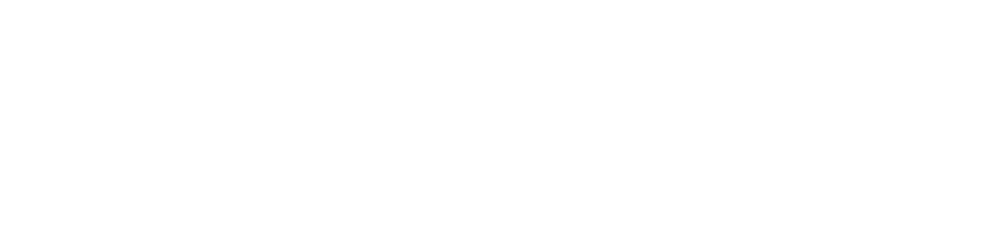 Visit Us:

TrueWordsBaptist.org
True Words Baptist Church – 1377 S. 20th St. Louisville, KY – TrueWordsBaptist.org